Bawdsey Manor 2023
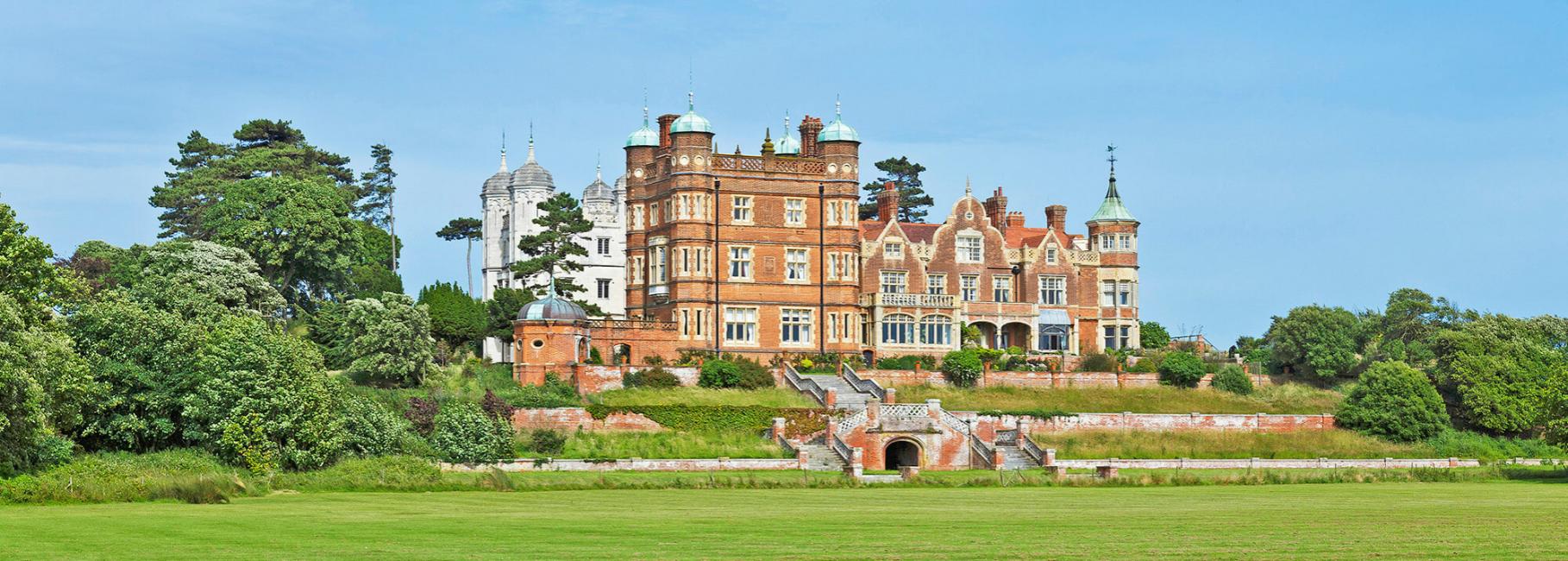 Key details:
We will be leaving at 8:50 on the Wednesday 21st June so children will need to be at school for 8:15- drop bags in KS2 hall, then register in classroom- first stop is mini golf in Suffolk!
Children will need a packed lunch for the Wednesday- we eat at crazy golf before heading to Bawdsey
We are returning Friday 23rd June- around 3:30 pm
School hoodies given out on the morning when we leave
£5 spending money for the shop
Detailed risk assessment carried put prior to the visit by us and submitted to Essex LA (Evolve)
PGL Bawdesy is registered provider for trips and residentials 
https://www.pgl.co.uk/en-gb/school-trips/primary-schools/centres/bawdsey-manor
What are out aims for the trip:
Develop independence 
Building positive relationships with others
Developing confidence 
Developing resilience 
To have fun
Preparing for secondary school life

The Highwoods High Five…
Kind, Respectful, Responsible, Honest and Positive
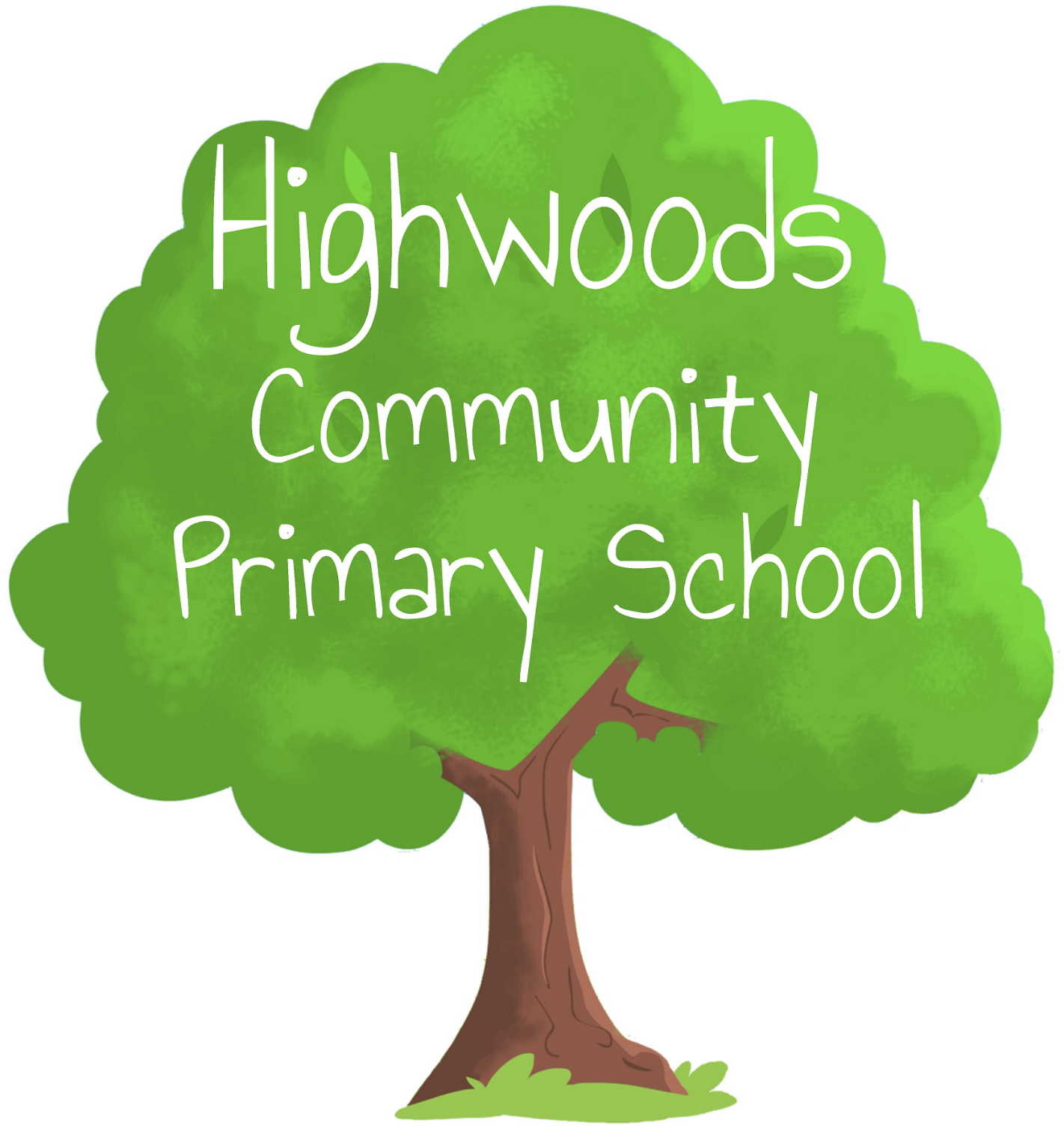 Medication
Medical forms to be completed and sent back to the teachers
All medication administered by a teacher and then stored safely
Asthma inhalers stay with the children 
Travel sickness pills given before we leave on the Wednesday- staff will give the to children before we leave on the Friday
Communication
The school will send daily PINGs to update you so please make sure PING works
We will also update Twitter and the school website with photos so you can see what we get up to.
Children do not bring phones/i-pads- they need a break from technology. 
Should there be a birthday or special event, we can set up calls home so you can speak with them.
Dorms and grouping
Children have had the opportunity to request who they would like to be with- we always make sure they have at least one friend with them
Children find out dorms when we get to Bawdsey 
Groups for dorms and activities can be different so children mix with each other
We do our best to separate any children who might need space from each other
Children do need to bring their own bedding/sleeping bag, and pillow
Teachers have their own room in the corridor where children stay so there is always close supervision
Food
Children can brings snacks and treats- not too much and all nut free
Breakfast- hot option, fruit and cereals- no coffee or tea.
Lunch- could be hot option, plus sandwiches/jackets etc 
Dinner- hot option, dessert, salad options, drinks etc

Dietary request are always catered for- please complete the form that we send home.  
Children eat with teachers- we have an allocated time slot and space in the canteen so children can always sit with their friends
Activities
Abseiling 
Giant zip line 
Sports games
Camp fire and songs
Assault course 
Jacobs ladder/climbing 
Giant swing 
Archery/rifle shooting
https://www.pgl.co.uk/en-gb/school-trips/primary-schools/centres/bawdsey-manor
The PGL website above has lots of photos and extra information
Clothing and essential items
Sleeping bag/bedding and a pillow 
Clothes that cover arms and legs- we want to avoid rope burns etc 
Towel
Clothes list will be sent home to all parents and is on the website
Water bottle-essential! 
https://www.pgl.co.uk/en-gb/school-trips/resources/parent-guide/about


No aerosol deodorant due to sensitive fire alarms!
No need for swimwear